G03-H-Slider-Activity-013
Topic 1 | Page 1
Give this a try
<write voice over text here>
What do you think people mostly look for in..
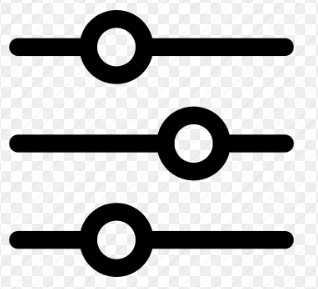 Select a preset

Preset 1
Preset 2
Preset 3
Preset 4
Right up here   100

At least here   80

60

40

20

0
Submit
Background image ID <>
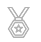 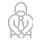 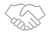 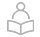 Respect
Appreciation
Opportunities for learning
Recognition
Submit
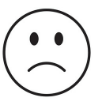 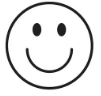 <write voice over text here>
You guessed it right! That’s her; the awesome…

Next Question
Not really…

Next Question
Background image ID <>